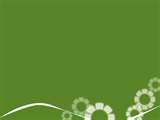 上帝的朋友 EL KAHLIL
荣耀的真神  竟然为罪人降生 
背负十架 使我生命得重生
一生赞美你 因你伴我度荆棘 
你的恩惠 是我生命的印记
Even the glorious God was born for sinnersHe carried the cross so that my life was rebornI praise You all my life because You are with me in thorny roadsYour grace is the mark of my life
EL KAHLIL 1/4
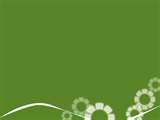 我是EL KAHLIL 上帝的朋友 
我是EL KAHLIL 上帝的朋友 
慈爱将永远追随我 如众山围绕我 
直到永远 你不忘记这承诺
I am EL KAHLIL, a friend of GodLove will always follow me like mountains around meYou will never forget Your promises
EL KAHLIL 2/4
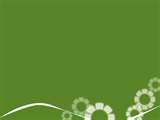 风雨浪涛中 我仍安稳不移动 
你的同在 使我不停的歌颂 
创造我的神 使我躺卧草原中 
海阔天空 象征你的情意浓
I stay still during storms and waves Your presence keeps me singing 
God, who created me, makes me lie down in the prairie 
The spacious heaven and wide sea are symbols of Your everlasting love
EL KAHLIL 3/4
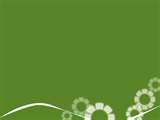 我是EL KAHLIL 上帝的朋友 
我是EL KAHLIL 上帝的朋友 
慈爱将永远追随我 如众山围绕我 
直到永远 你不忘记这承诺
I am EL KAHLIL, a friend of GodLove will always follow me like mountains around me You will never forget Your promises
EL KAHLIL 4/4